ES Erasmus+ projekts "Inovatīvas mācību metodes kvalitatīvam izglītības procesam" Nr. 2014-1-LV01-KA101-000283
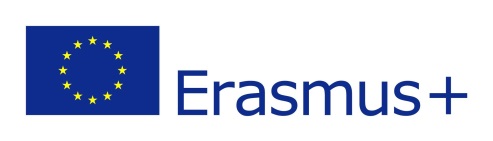 Daiga Udrase
Teacher of Mathematics
Innovative methods in mathematics
ES Erasmus+ projekts "Inovatīvas mācību metodes kvalitatīvam izglītības procesam" Nr. 2014-1-LV01-KA101-000283
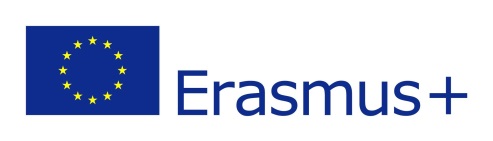 Lessons in nature (I)
Theme of the lesson– Volume
Aim of the lesson- calculate how many m3 of wood is in each 
Form – 8b
https://www.youtube.com/watch?v=GGJ7f-Rd9fM
ES Erasmus+ projekts "Inovatīvas mācību metodes kvalitatīvam izglītības procesam" Nr. 2014-1-LV01-KA101-000283
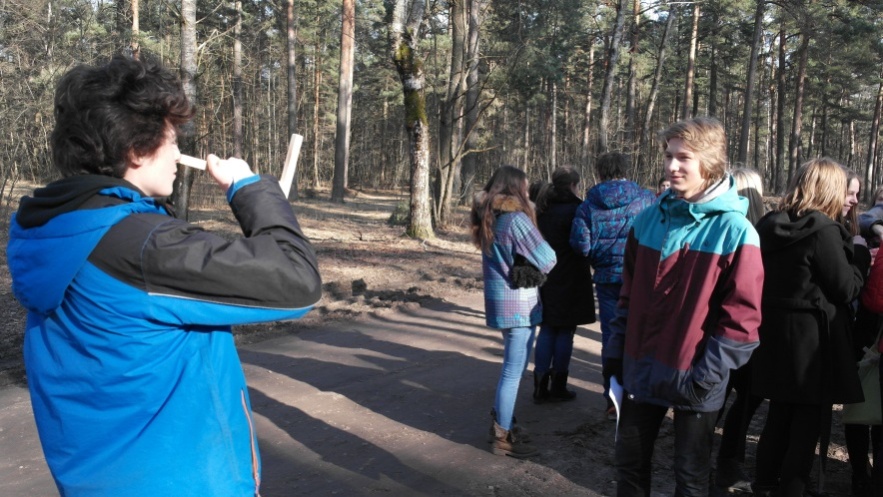 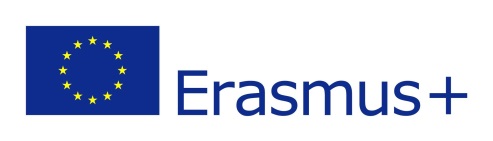 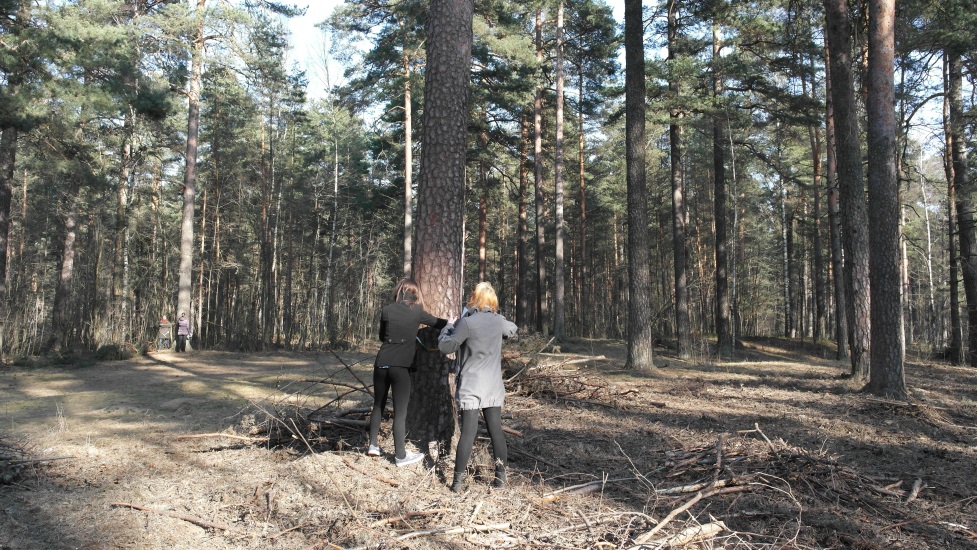 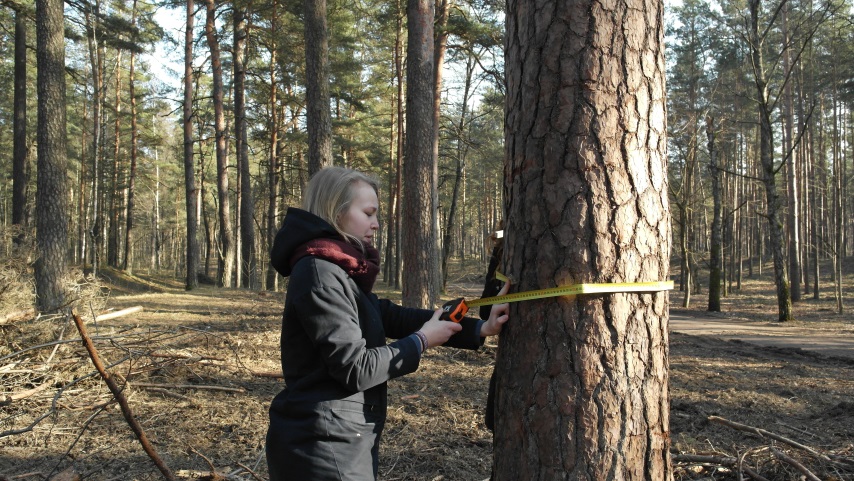 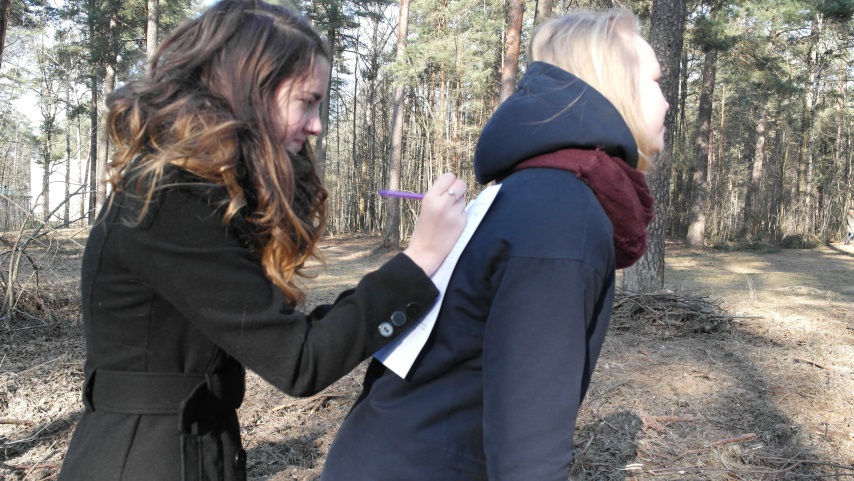 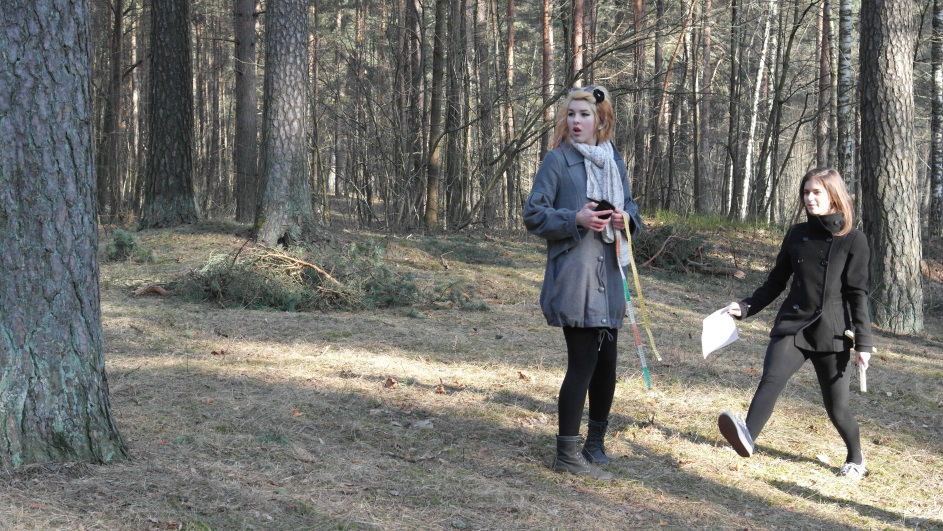 ES Erasmus+ projekts "Inovatīvas mācību metodes kvalitatīvam izglītības procesam" Nr. 2014-1-LV01-KA101-000283
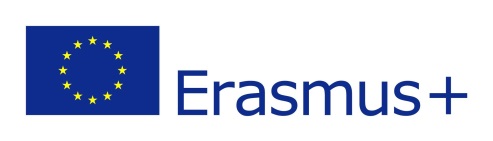 Lessons in Nature (II)
Integrated lesson in cooperation with forms 3c and 9b. Subjects to learn– Latvian, nature science and maths.
The mobile application was used to measure the length of tree. https://www.youtube.com/watch?v=RpxzQrM5mCE
ES Erasmus+ projekts "Inovatīvas mācību metodes kvalitatīvam izglītības procesam" Nr. 2014-1-LV01-KA101-000283
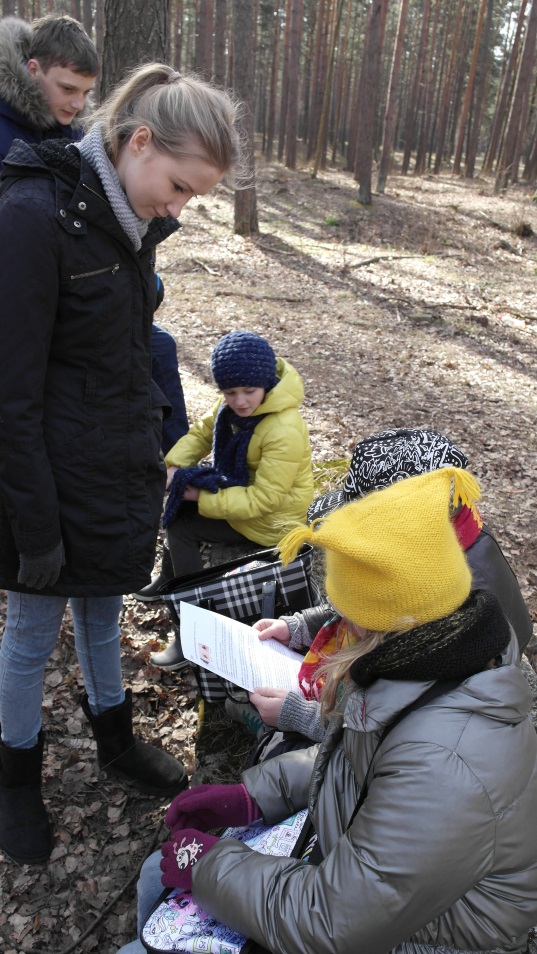 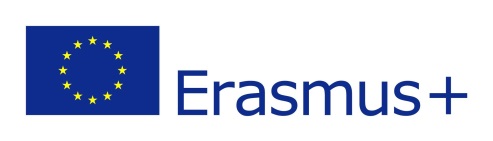 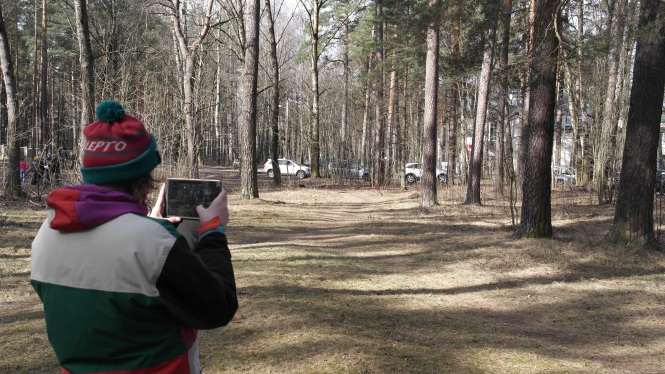 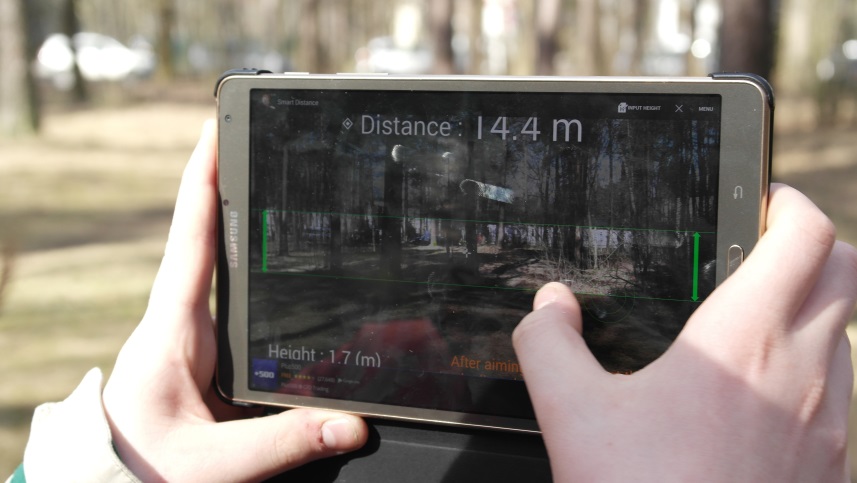 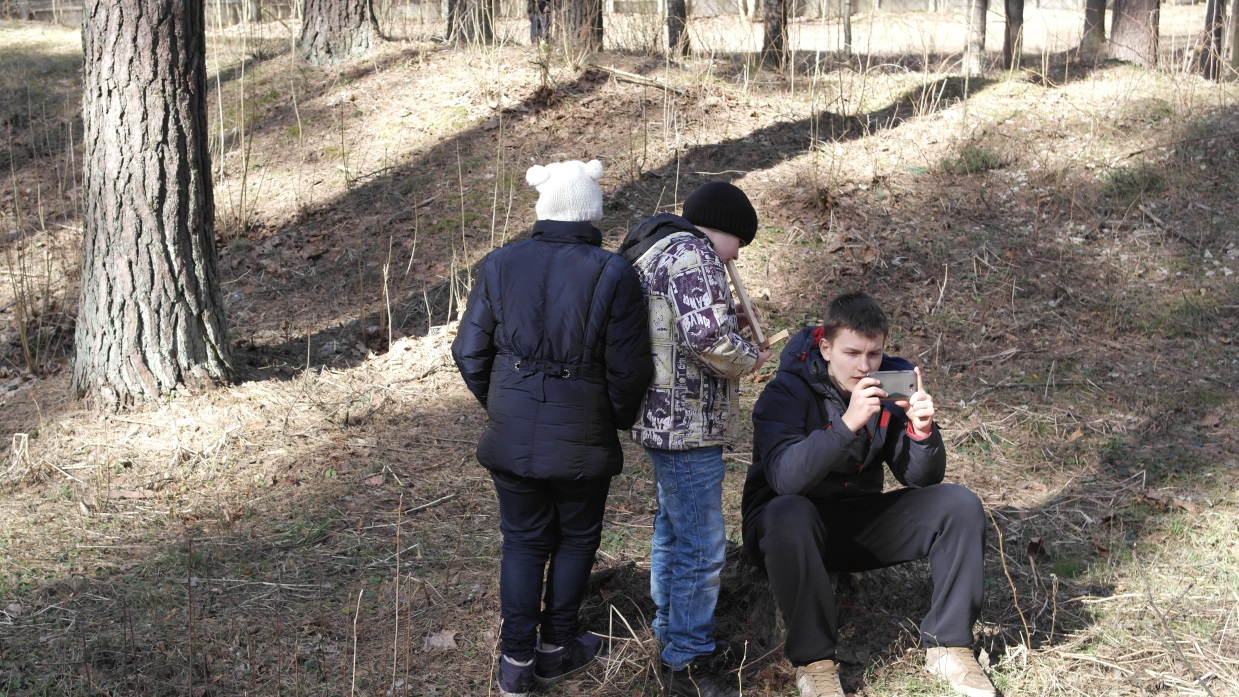 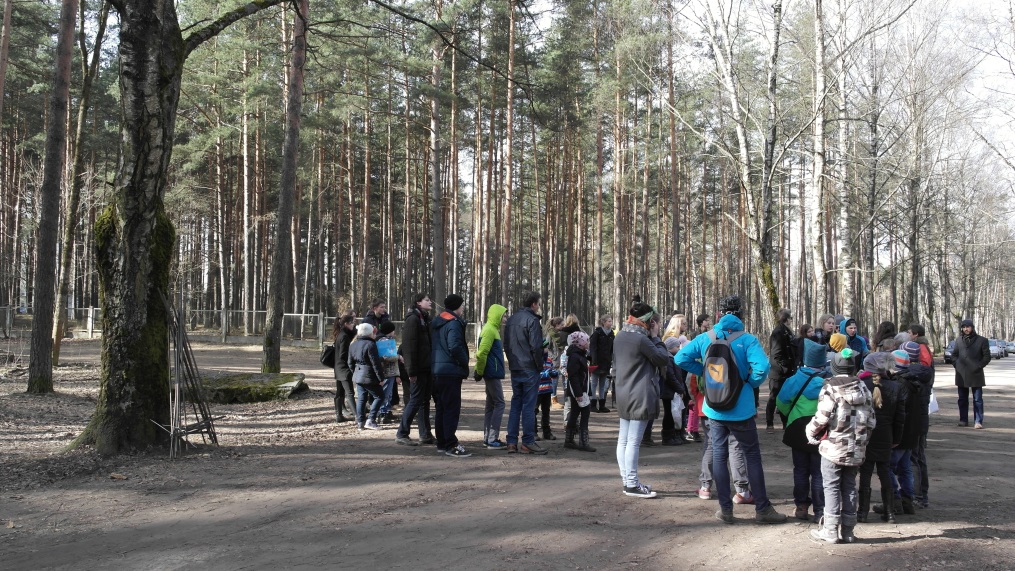 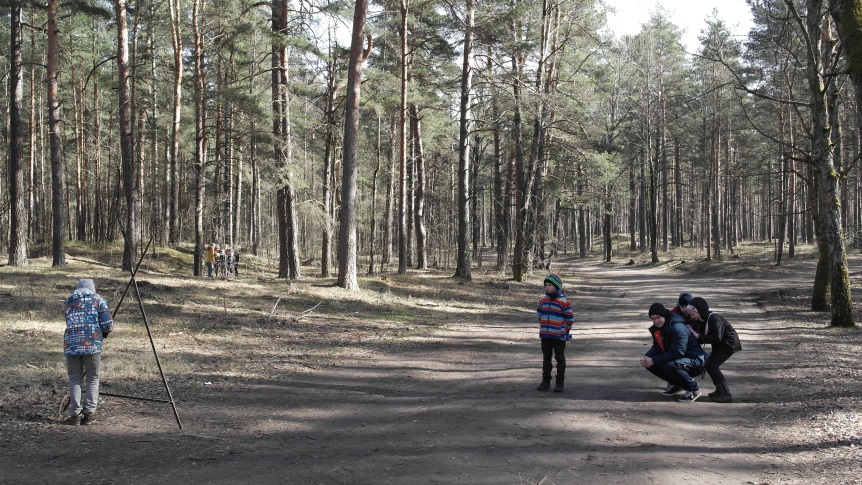 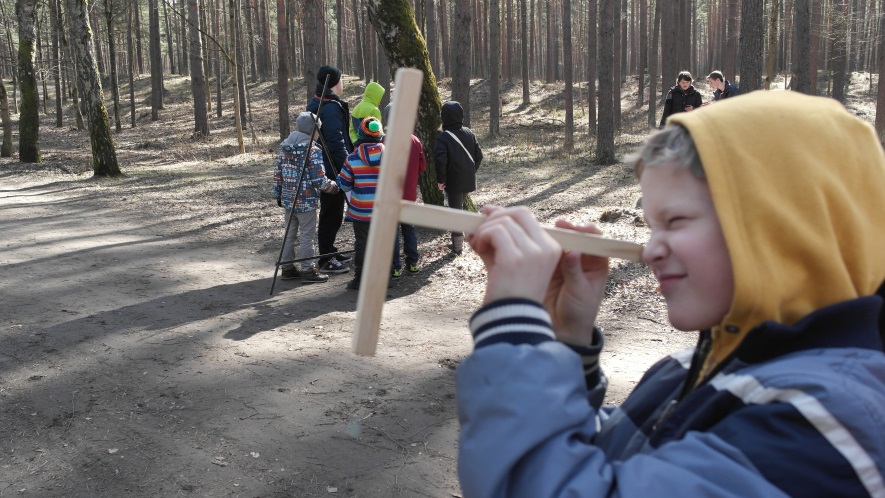 ES Erasmus+ projekts "Inovatīvas mācību metodes kvalitatīvam izglītības procesam" Nr. 2014-1-LV01-KA101-000283
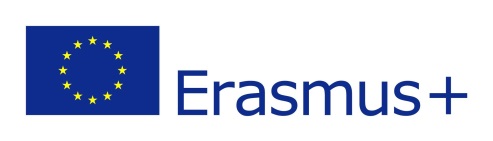 Lessons in nature (III)
Theme of the lessons– identic and equivalent figures 
Aim of the lesson– to understand the difference between the identical and equivalent figures by doing practical tasks
Form – 7c
During the lesson students had to film and then had to make a video including the answers to the questions. 
https://www.youtube.com/watch?v=hFFZvxBfp64
ES Erasmus+ projekts "Inovatīvas mācību metodes kvalitatīvam izglītības procesam" Nr. 2014-1-LV01-KA101-000283
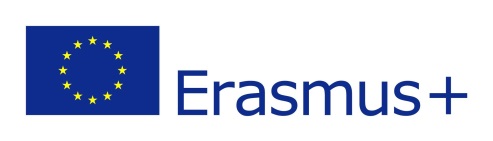 Students’ videos
Theme of the lesson– linear function
Students make their own videos, where they solve and explain the solution of the problem.

https://www.youtube.com/watch?v=Aq5EVegLhRM
ES Erasmus+ projekts "Inovatīvas mācību metodes kvalitatīvam izglītības procesam" Nr. 2014-1-LV01-KA101-000283
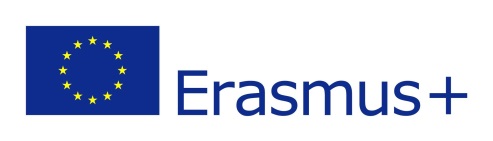 Some more students’ works
Linear function
https://www.youtube.com/watch?v=y1a42J8CpTg
Solution of system of equations with insertion method 
https://www.youtube.com/watch?v=wtE-WRg--BY&feature=channel_video_title